Информатизация образовательной среды школы
Информатизация образования — процесс обеспечения сферы образования методологией и практикой разработки и оптимального использования современных средств ИКТ, ориентированных на реализацию психолого-педагогических целей обучения, воспитания.
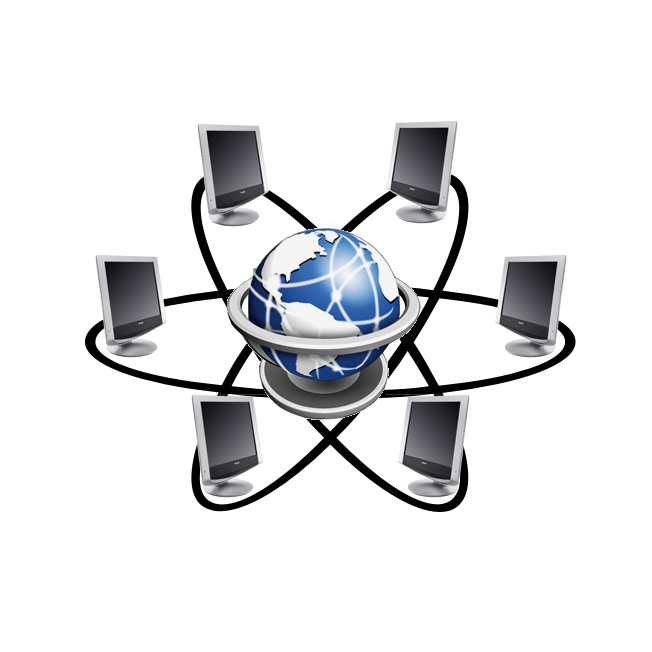 Три основные цели информатизации образования:
— повышение эффективности образования;
— повышение гибкости и доступности образования;
— развитие информационной культуры.
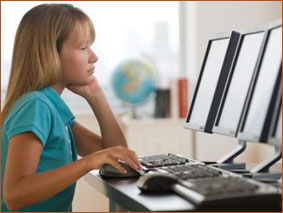 Основные направления информатизации образования:
· информатизация как техническое оснащение образовательного учреждения;
· информатизация как внедрение новых информационных технологий в образование;
· информатизация как формирование информационной культуры субъектов образования;
· информатизация как создание информационного пространства (информационной среды) учебного заведения.
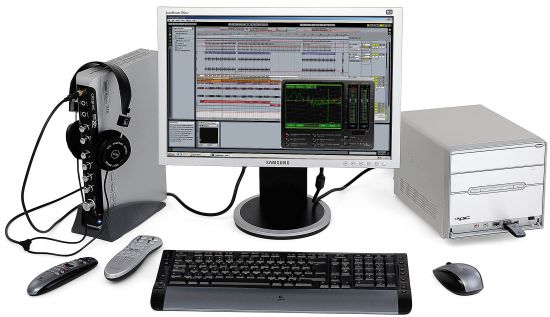 Проблемы информатизации образования

— опасность подавления межличностного общения

— усиление социального неравенства

— опасность снижения роли устной и письменной речи

— ослабление способностей к самостоятельному творческому мышлению

— отсутствие прямого исследования действительности

— пассивность усвоения информации

— опасность снижения социализации человека
Достоинства информатизации образования

Для учителя информационно-коммуникационные технологии дают наибольший эффект при их использовании в следующих случаях:
— во время проведения урока;
— в проектной деятельности, при создании материалов к урокам;
— при выступлении на собраниях, педсоветах и т.п.;
— в процессе создания и передачи общешкольной информации;
— в процессе научной деятельности;
— при обмене опытом как внутри школы, так и между школами.
Достоинства информатизации образования


Для учащегося информационно-коммуникационные технологии дают наибольший эффект при их использовании в следующих случаях:
— для более глубокого восприятия учебного материала;
— в проектной деятельности;
— при создании мультимедийных сочинений;
— в презентационной деятельности;
— в локальной и глобальной сети.
Что дает информатизация образованию:

Использование компьютерной техники на общеобразовательных уроках дает возможность: 

· повысить у учащихся интерес к предмету,
· облегчить формирование у учащихся основных понятий по изучаемой теме, 
· выявлять и развивать способности,
· овладевать конкретными знаниями, необходимыми для применения в практической деятельности, 
· интеллектуально развивать учащихся, 
· подготовить к самостоятельному усвоению общеобразовательных дисциплин, 
· расширить виды совместной работы учащихся,
· повысить многообразие видов и форм организации деятельности учащихся.
Основными направлениями использования ИКТ в информационной среде образовательного учреждения могут быть:

· использование ИКТ в качестве объекта изучения;

· использование ИКТ в качестве средства представления и            получения знаний;

· использование ИКТ в качестве инструмента контроля   знаний;

· использование ИКТ для систематизации и распространения передовых педагогических технологий;

· использование ИКТ в целях управления образовательным процессом.
Цифровые образовательные ресурсы
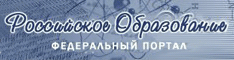 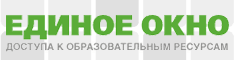 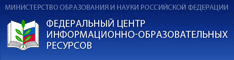 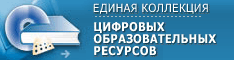 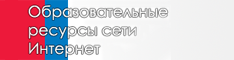 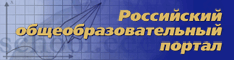 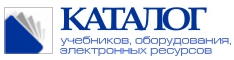 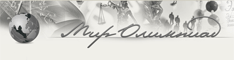